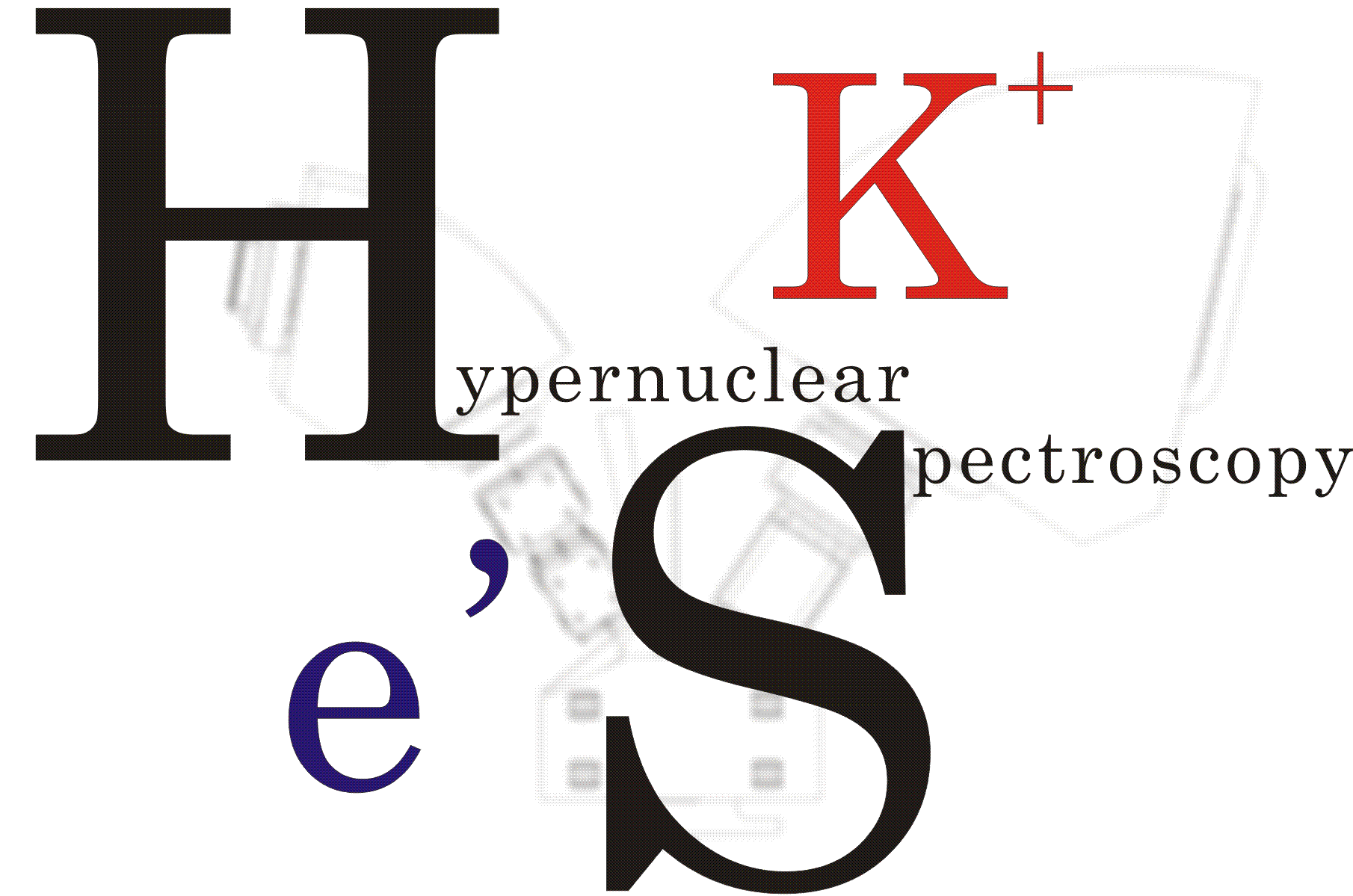 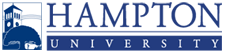 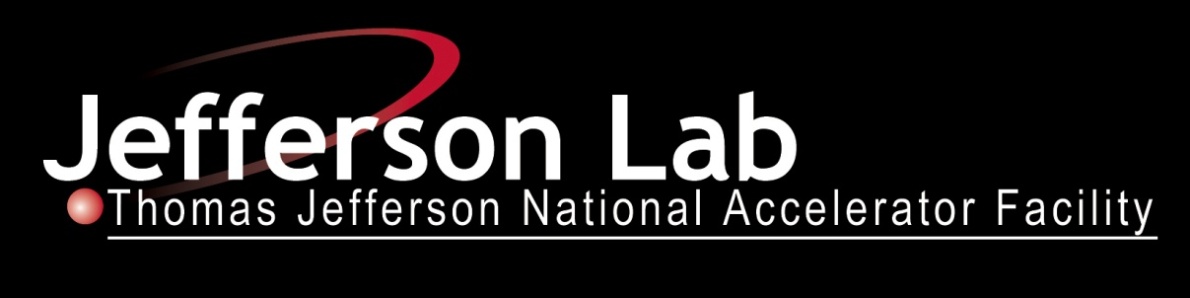 Spectroscopic Investigation 
of P-shell Λ 
hypernuclei by (e,e'K+)
-Analysis Updated Status-
Chunhua Chen
Hampton Universithy
Nov.29,2011/HU group meeting
Outline
Experimental Goal of E05115
Kinematics of the E05115
Experimental Setup of E05115
Analysis process and status
 Preliminary results
Experimental Goal
 The 3rd Generation  (e,e’K+) Hypernuclear Spectroscopy in JLab-HallC
Medium - heavy hypernuclear spectroscopy
                   52Cr(e,e’K+) 52LV
L hyperon bound in the mean field
quark picture vs. conventional picture
Light L hypernuclear spectroscopy
 LN interaction, ls coupling, Charge Symmetry Breaking
 p shell hypernuclei : 12C(e,e'K+)12ΛB , 7Li(e,e'K+)7ΛHe,   10B(e,e'K+)10ΛBe ,  and  9Be(e'K+)9ΛLi

Calibration by the elementary process p(e,e’K+)Λ or Σ: H2O and CH2
[Speaker Notes: We plan to determine high-precision binding energies of lambda single particle states with various l from the excitation spectra of lambda hpernuclei up to A=52]
Kinematics of the 
E05-115 Experiment
Scattered electron
Target 
nucleus
Momentum: 0.844GeV/c ±17%
Angular acceptance: 3°〜9°
Electron beam
Momentum:  2.344GeV/c

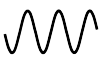 Coincidence measurement
1.5GeV γ*
+p →+K+
p
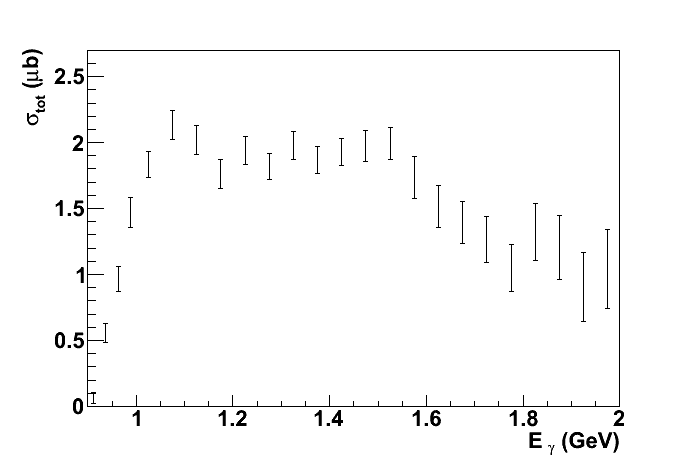 K+
Momentum: 1.2GeV/c ±12.5%
Angular acceptance : 1°〜13°
M.Q.Tran et al. 
PLB445 (1998) 20
Kinematics of the 
E05-115 Experiment
Scattered electron
Target 
nucleus
Momentum: 0.844GeV/c ±17%
Angular acceptance: 3°〜9°
Electron beam
Momentum:  2.344GeV/c

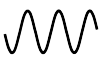 Coincidence measurement
1.5GeV γ*
+p →+K+
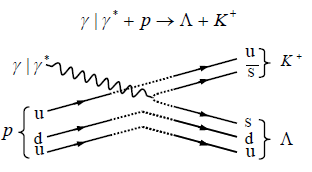 p
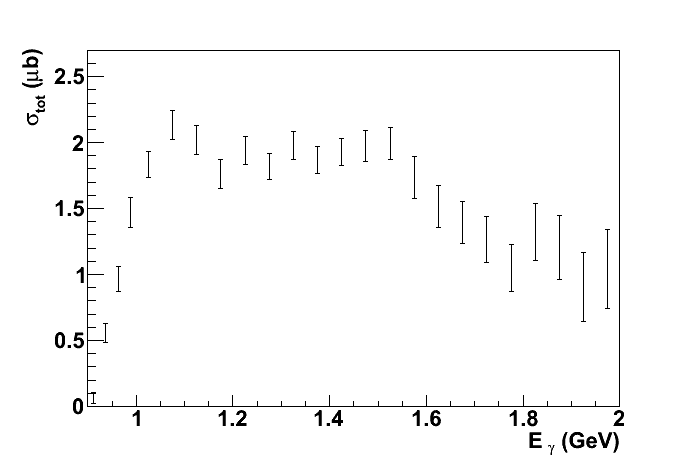 K+
Momentum: 1.2GeV/c ±12.5%
Angular acceptance : 1°〜13°
M.Q.Tran et al. 
PLB445 (1998) 20
Experimental Setup
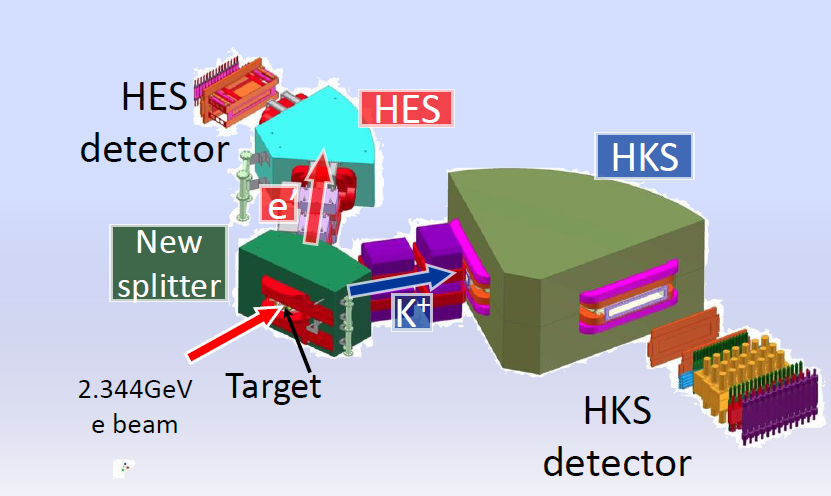 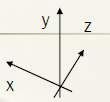 Experimental Setup
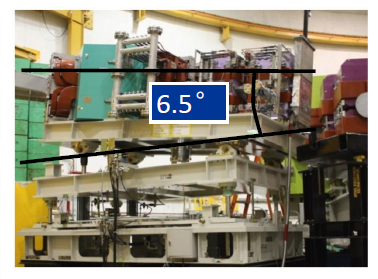 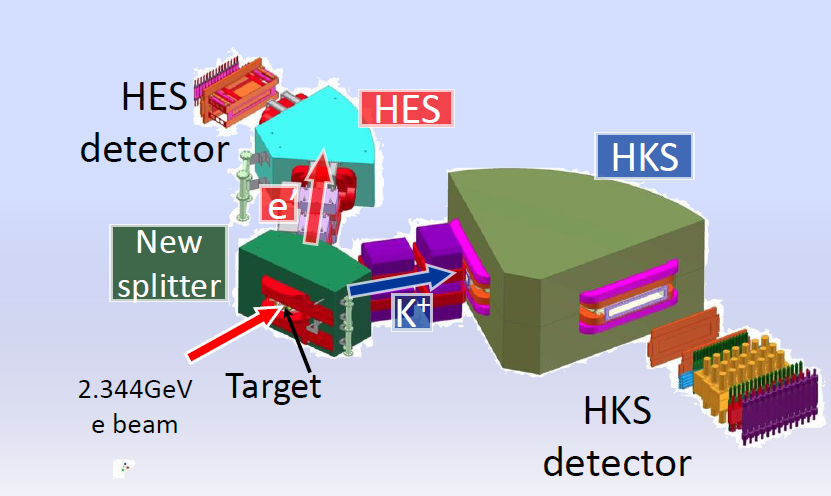 [Speaker Notes: In order to avoid the high rate of Blau and moller, we used title hes by 6.5 degree similar as the experiment in 2005.Here, our new spectrometer HES and the new Splitter enlarge the acceptance of angle and momentum, which allow us to get higher beam energy, at the same time improve the signal to noise ratio. At this case, we are able to run the heavy target.]
Experimental Setup
-Tilt Method-
Electroproduction differential cross section(Miloslav Sontana)
Г :  virtual photon flux
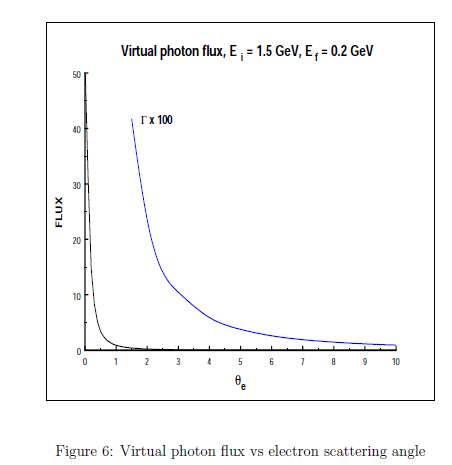 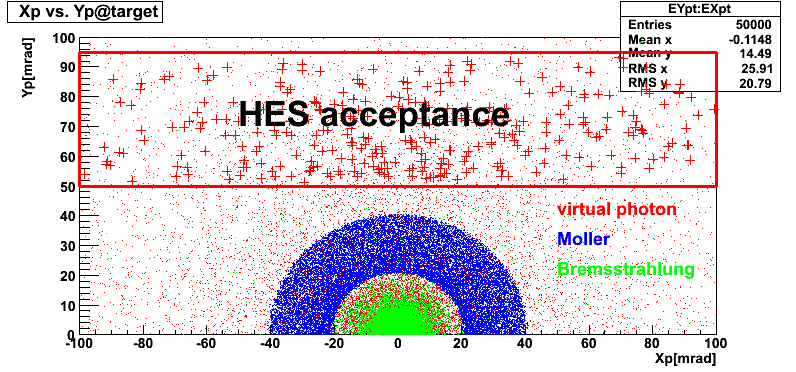 Experimental Setup 
-Detector Package-
HES Detectors
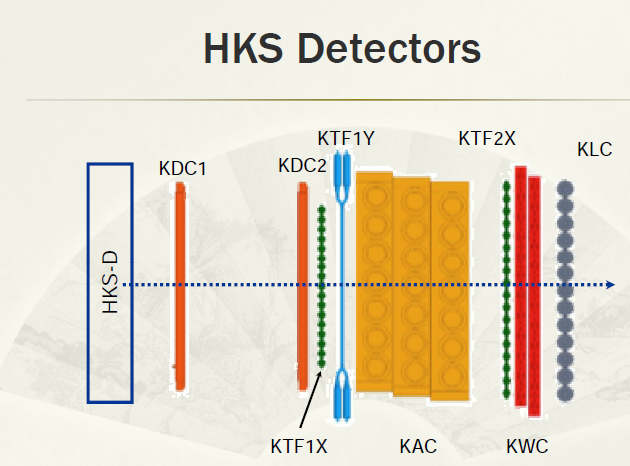 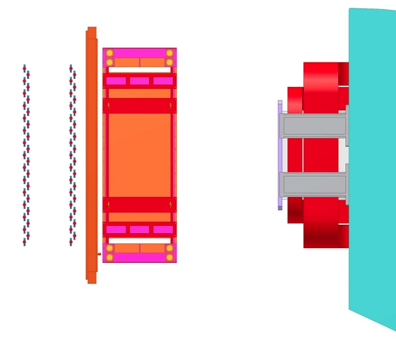 EDC2
EDC1
e’
HES-D
EHOD2
EHOD1
Flow Chart
Need to do
Geant4 Simulation
Tracking
(KDC)
Data & Info
HKS             Focal Plane 
(X,X’,Y,Y’,Tfp)
Optics
(HKS+Splitter)
TOF
(Hodoscopes)
HKS        Target Plane 
(X’, Y’, P, Ttar)
HKS
HKS   Sieve Slit
KID
(AC,WC,LC)
Missing Mass
Kinematics Correction
(Beam, Target effects, Momentum, Angular)
Coincident
(RF )
Raw Data
Lambda&Sigma
Spectra
HES    Sieve Slit
Tracking
(EDC)
Optics
(HES+Splitter)
HES
HES            Focal Plane 
(X,X’,Y,Y’, Tfp)
HES           Target Plane 
(X’, Y’, P, Ttar)
TOF
(Hodoscopes)
Particle ID
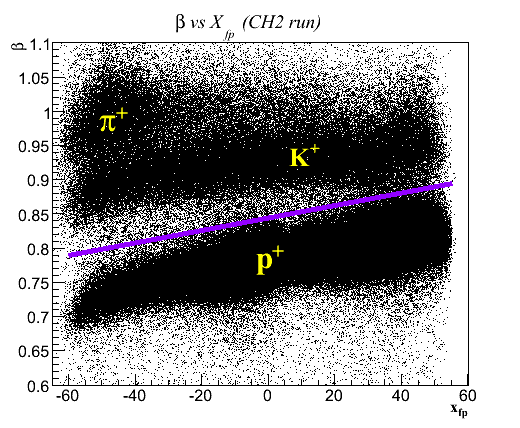 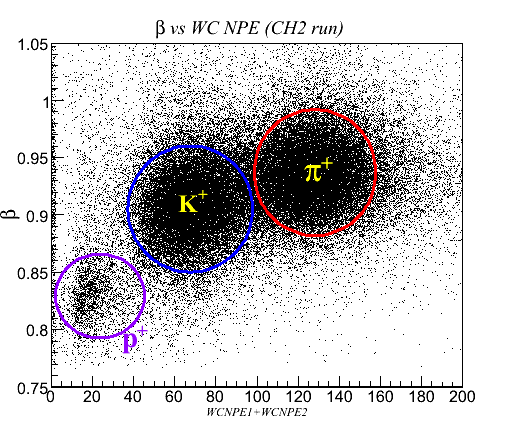 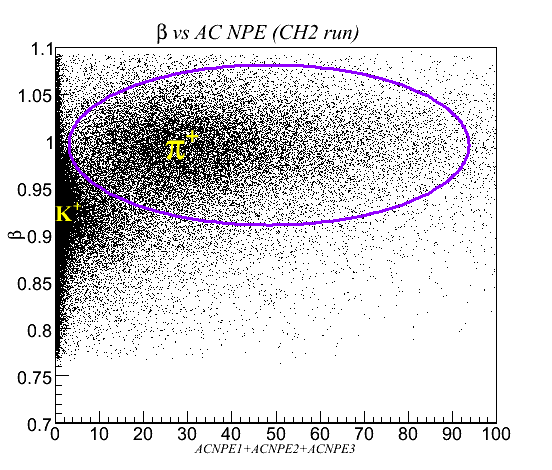 Particle ID
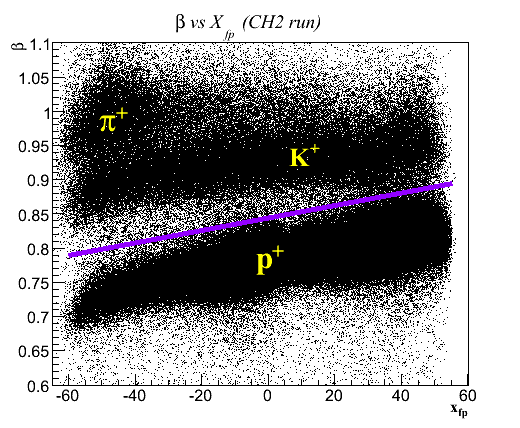 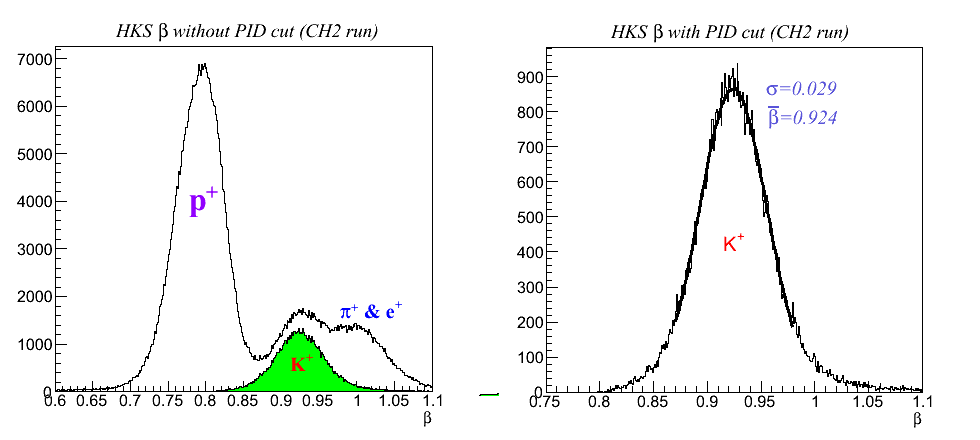 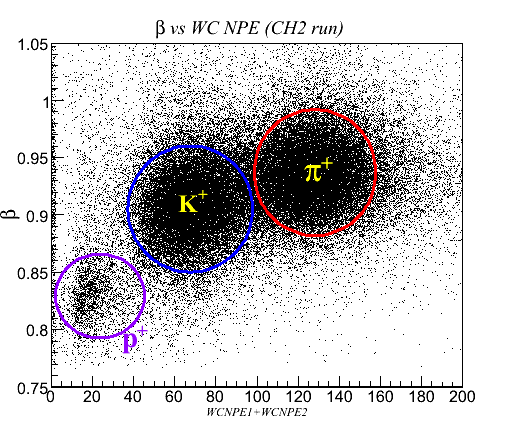 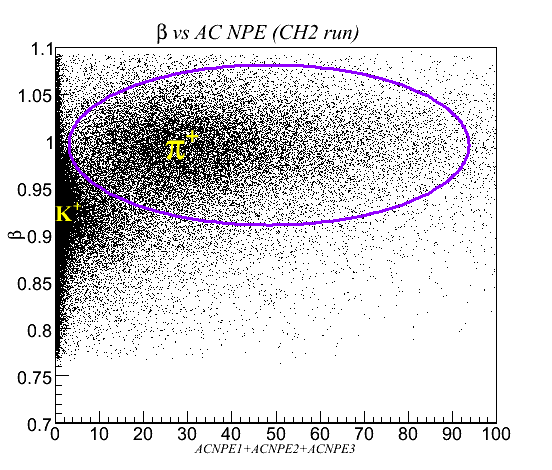 Tracking Status
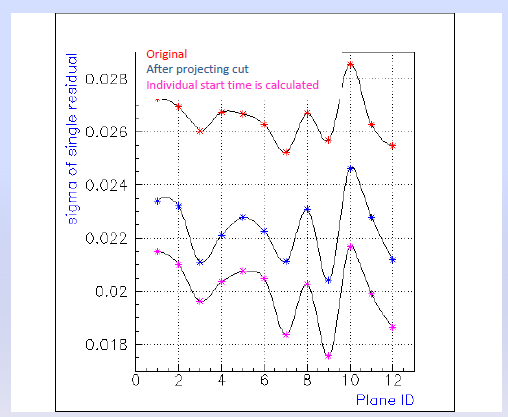 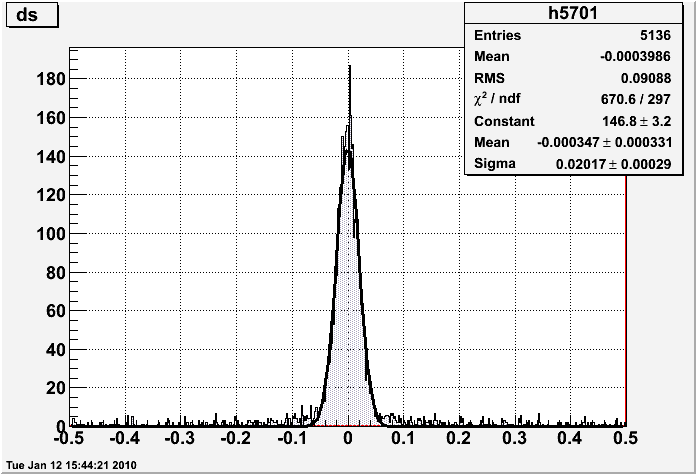 HKS tracking residual~200µm
EDC1-1 single residual 
@ CH2 Run(76312)
Coincident Events Selection
Real events
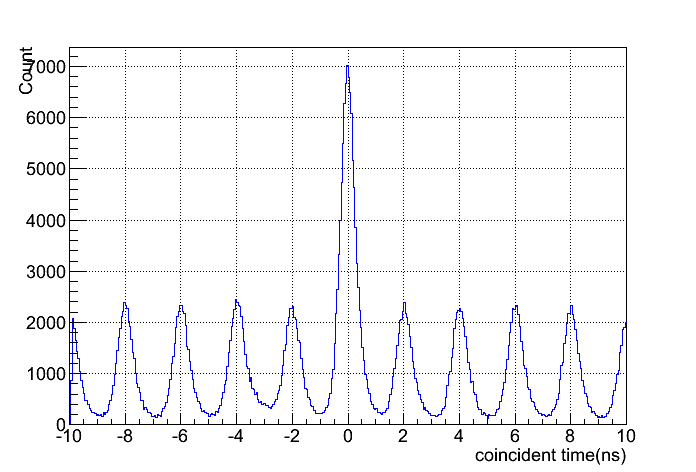 Coincident Time:
        The correlation of HKS target time and HES target time,  give us the coincident spectrum:
Accidental
abs( coincident time)<=1
Path-length correction has done
Forward Optics Tuning
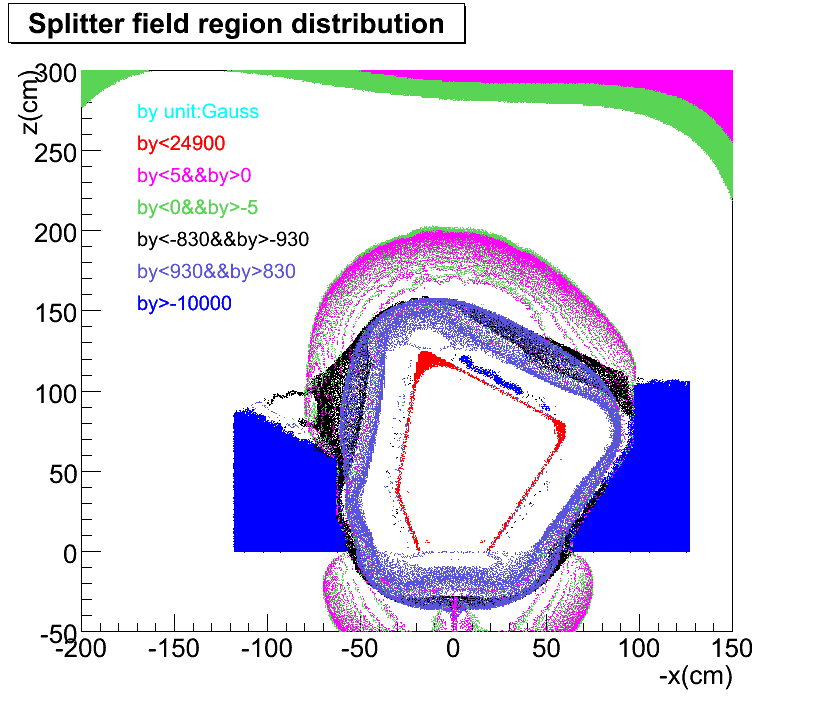 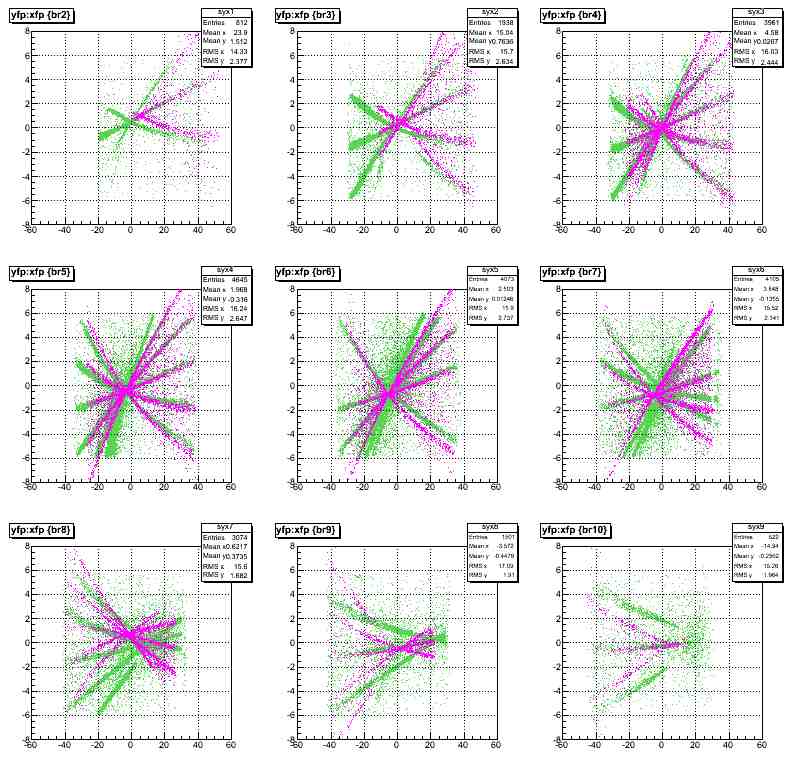 Beam
Kaon
Q2
Q1
Target
Purple: Real HKS SS data    Blue: Geant4 Simulation
Splitter field contour on xoz plane
The leakage of splitter fringe field causes the cross talk between the splitter and quadrupole
15
Forward Optics Tuning
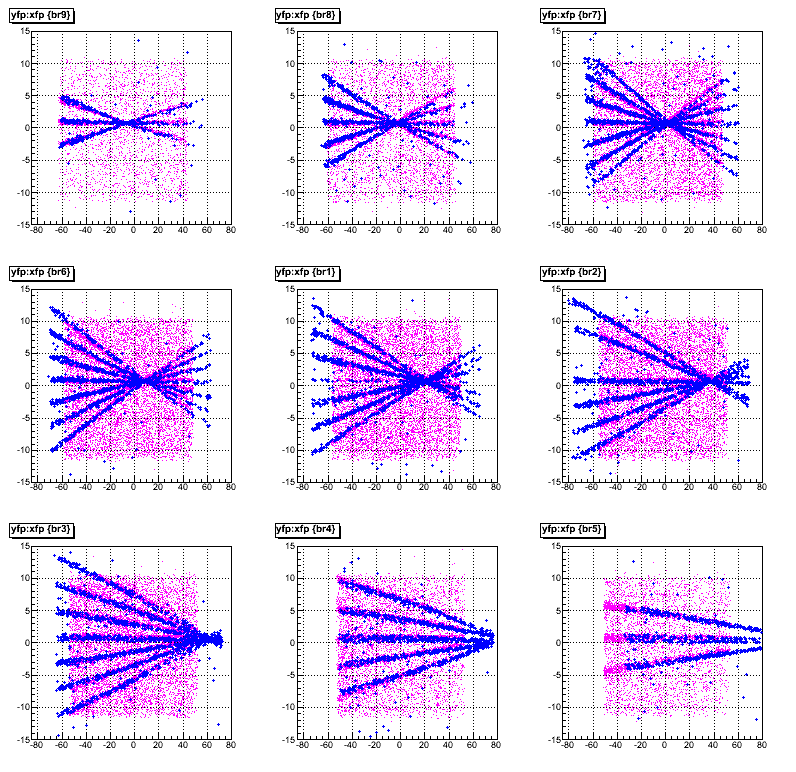 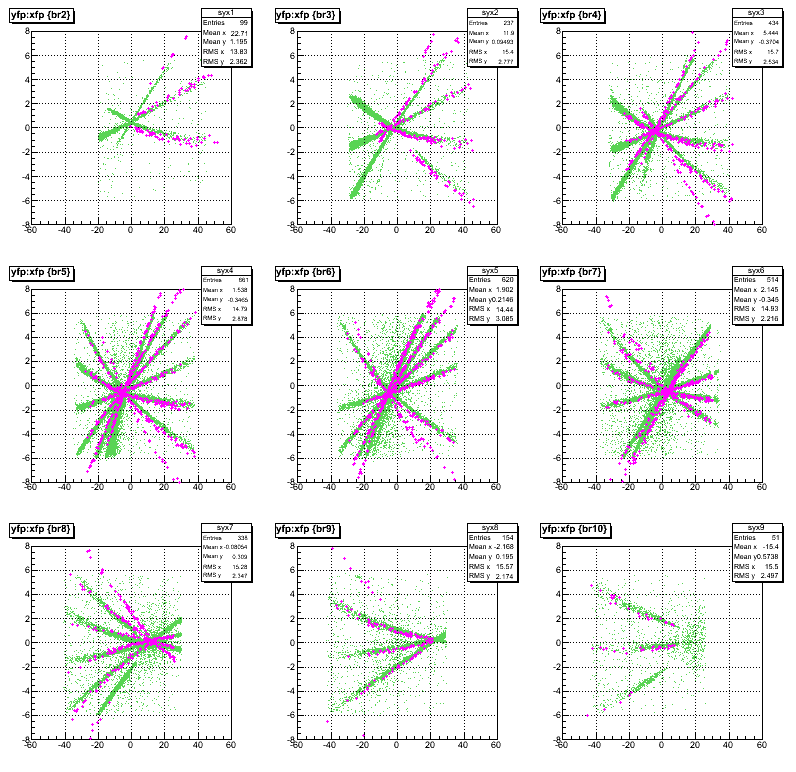 The asymmetry functions are introduced and tuned  for HKS&HES quadrupole field Bx and By, independently.
Spectrometer System Calibration
Kinematics calibration
(ΔEbeam0 , Δ PK,ΔPe’)
Optical calibration
M
17
Kinematics calibration: utilizing well known masses of ,  produced from CH2 , 12ΛBgs from  12C to determine binding energy to a level of precision  ~100keV
Optical calibration: Minimize Chisquare w.r.t reconstruction matrix M by an Nonlinear Least Square method.
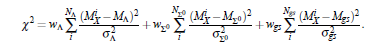 Mgs: fitted mean
MΛ &MΣ   :  theoretical data
ωi : statistic weigth
18
Preliminary Results
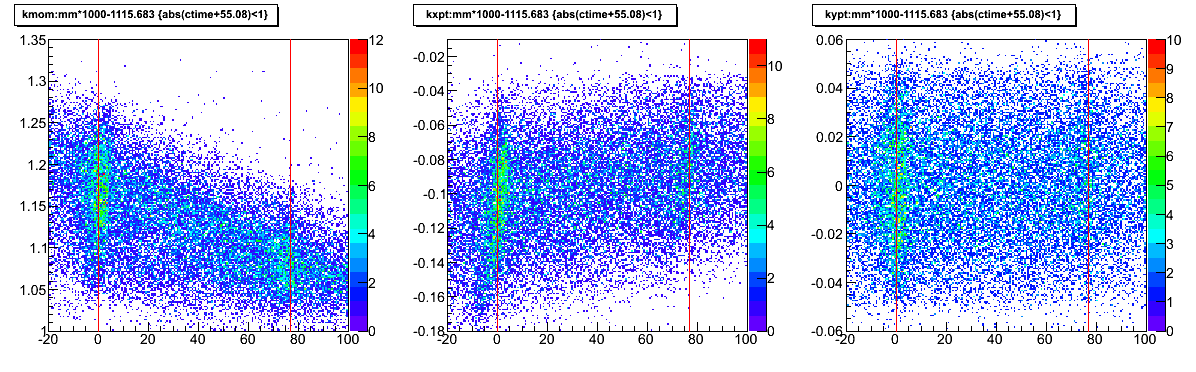 Start Point
19
Current Status
Preliminary Results
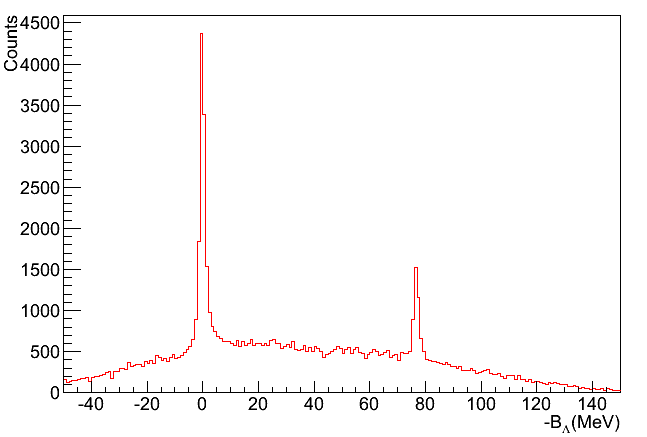 Preliminary
Preliminary
20
Preliminary Results
12C(e,e'K+)12ΛB
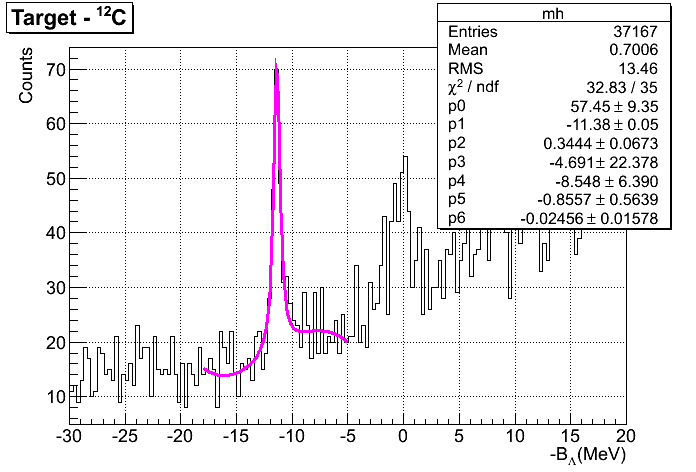 7Li(e,e'K+)7ΛHe
Preliminary
Preliminary
Resolution : ~850 keV (FWHM) for g.s.
Resolution : ~700 keV (FWHM) for g.s
21
Thank you for your attention!
22
BACK UP
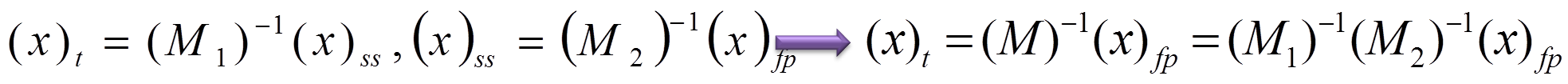 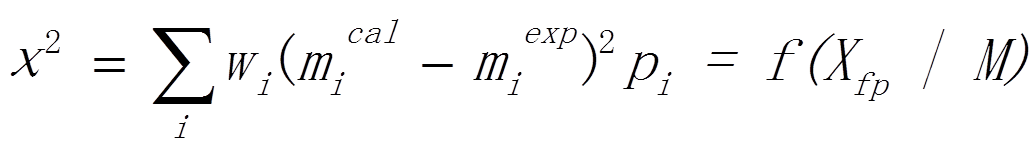 23
Coincident
Electron pulse
RF Structure:
     Jlab electron beam has a 2ns pulse pattern.
    After path length correction, we have the structure of HKS target time:
2 ns
t
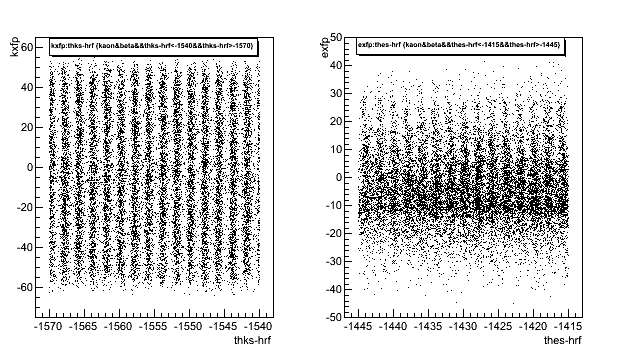 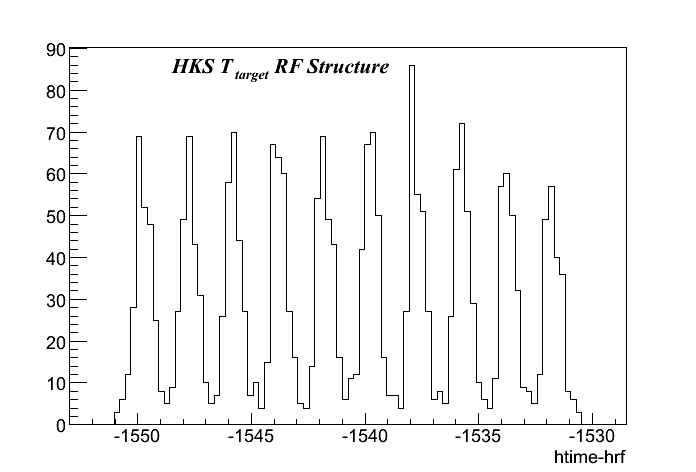 2ns
RF vs HKS X
RF vs HES X
After Path length correction
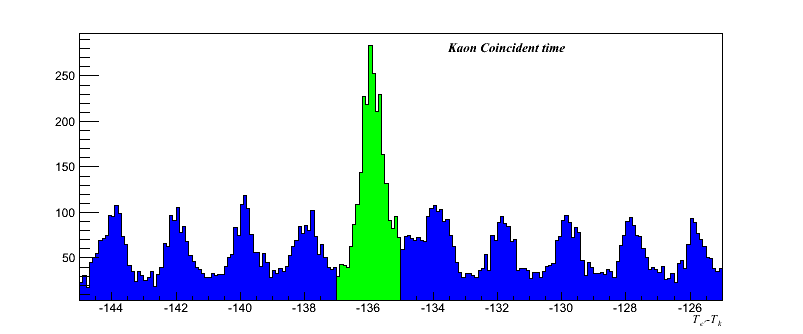 Coincident Time:
        The correlation of HKS target time and HES target time,  give us the coincident spectrum:
Real Events
Accidental
24